로봇을 위한 진화 하드웨어 확장성 연구: Band-Pass Filter 사례 연구박현수CILab, Dept. of Computer Engineering, Sejong Univ.
진화 연산으로 복잡한 회로를 설계하려면?
한번에 설계
간단한 회로 + 간단한 회로
+ 평가 방법만 정의 가능하면
   바로 설계 가능

- 해 공간이 매우 커질 수 있음
+ 간단한 회로는 
   작은 해공간을 가짐

- 진화연산을 두 번 수행

- 회로의 크기가 
  두 배가 될 수 있음
BPF
LPF     +
HPF
= BPF
Genetic Algorithm
1. 초기화 (부모 P)
2. 돌연변이 (자손 P)
3. 회로 단순화
Spice
4. 평가
선택(부모 P + 자손 P →P)
이하
xN 세대
이상
결과 출력
[Speaker Notes: 진화연산의 간단한 알고리즘은 다음과 같다.]
1. 초기화
3. 회로 단순화
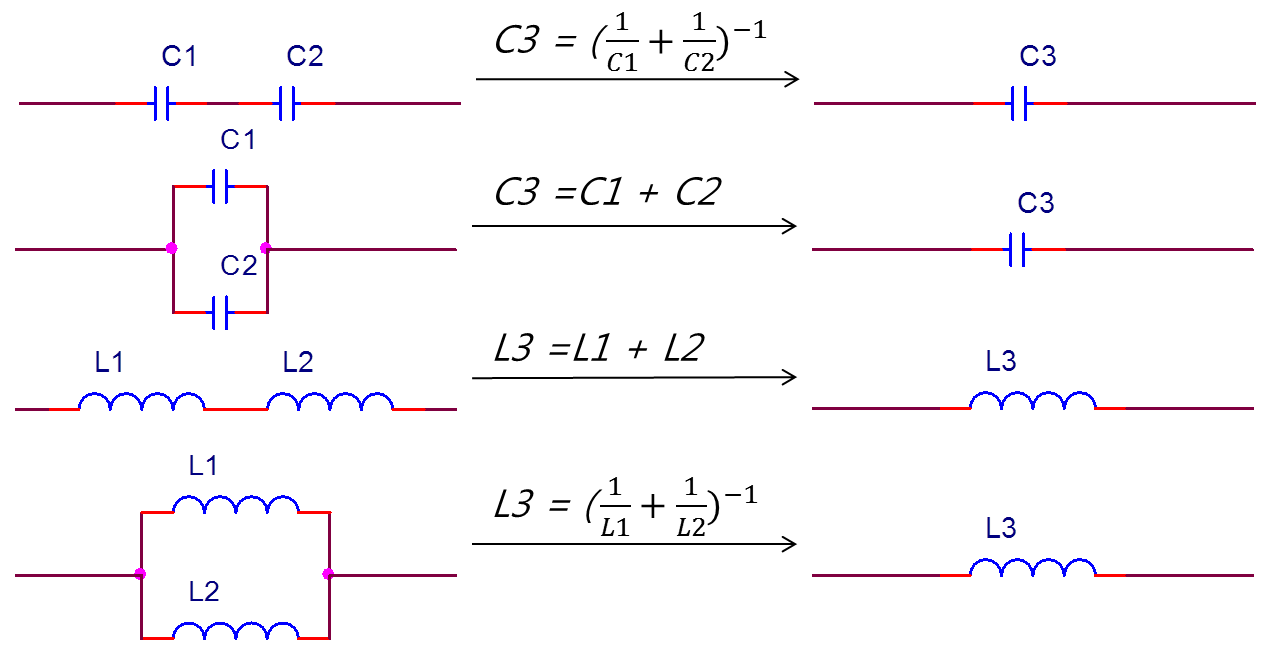 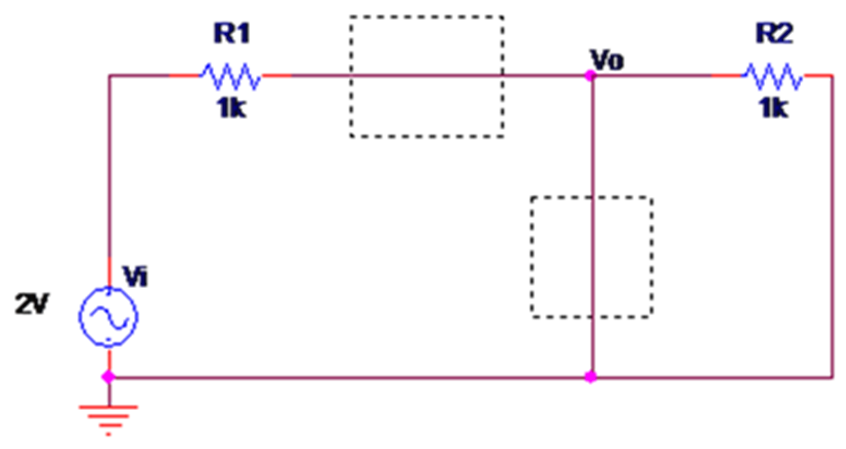 2. 돌연변이
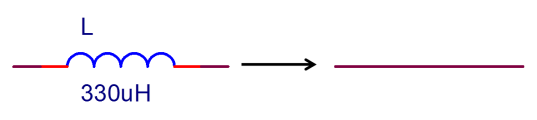 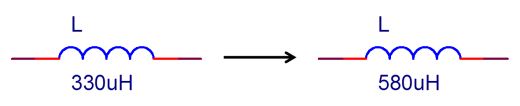 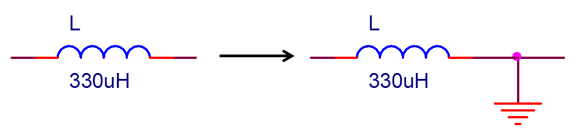 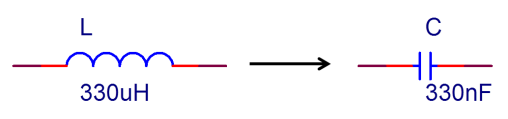 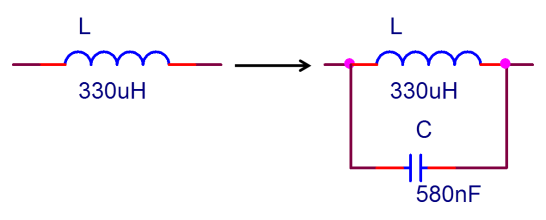 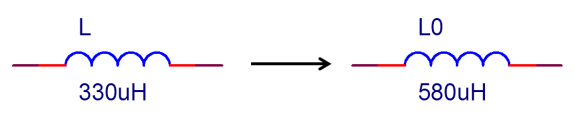 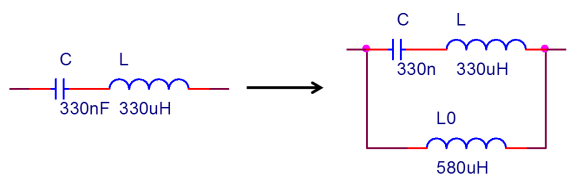 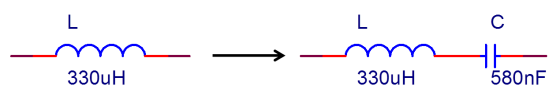 4. 평가
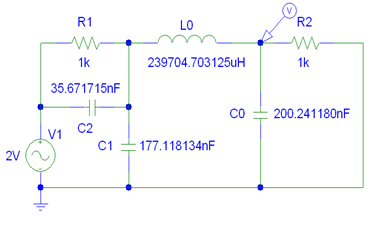 목표 응답과 
Simulation 결과의 차이의 합
WinSpice
-
= 26.34562
목표로 하는 HPF의 응답
설계한 HPF의 응답
실험 방법
실험 조건
평균 오차
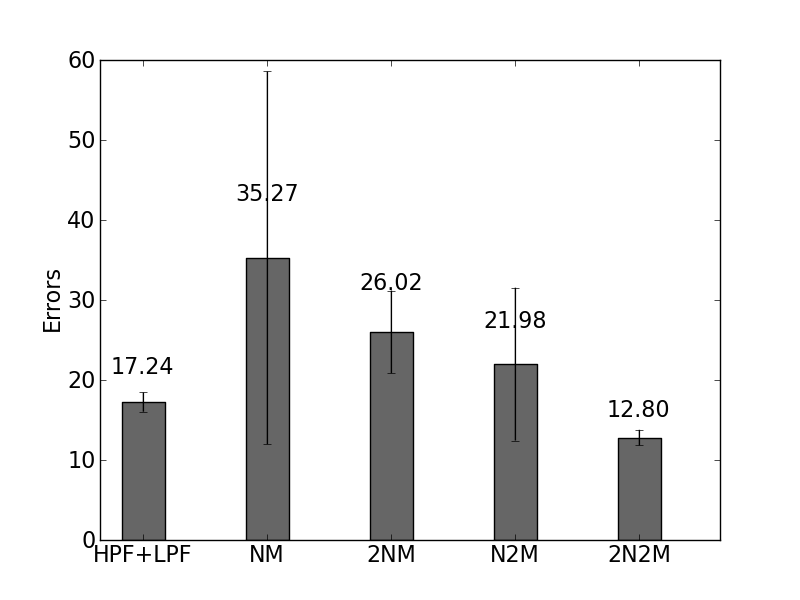 평균 수렴 속도
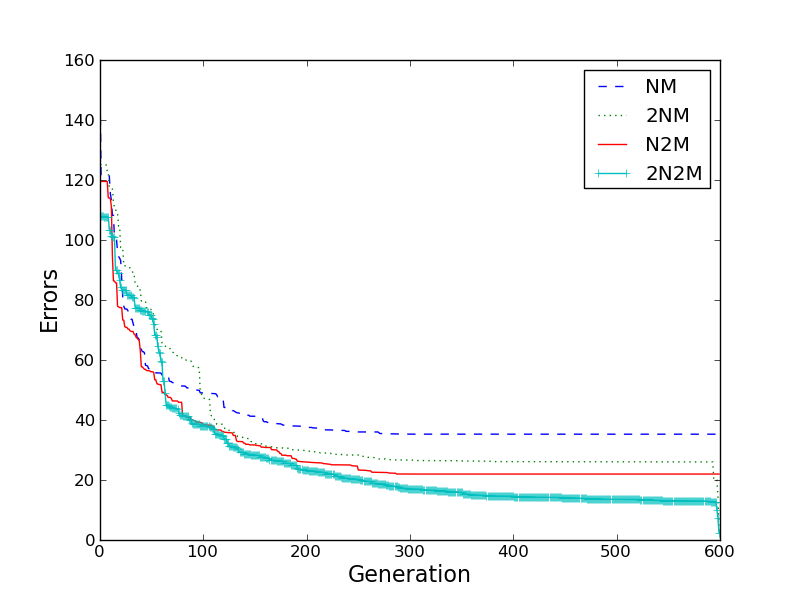